Ez az én művemKészítette:               Barczi RenátaFelkészítő tanár: PeadDr. Spek KrisztinaIskola:                      Gútai Magyar                                    Tannyelvű Magán                                    Szakközépiskola,                                    Slovenská 52
Mi is az a Delphi?
A Delphi egy grafikus felületen futó környezet, amely a VLC segítségével kifejezetten magas fejlesztést tesz lehetővé. Első verziója 1995-ben jelent meg Borland Delphi 1 néven.
   Legjobban elterjedt a Borland Delphi 7. 
Elérhető japán, francia, németés angol nyelven.
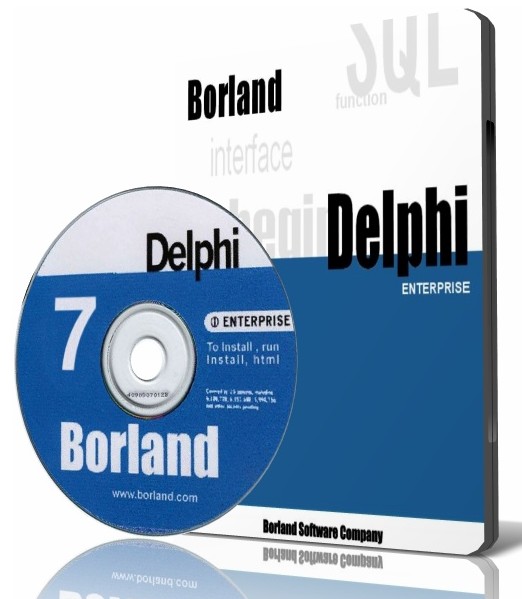 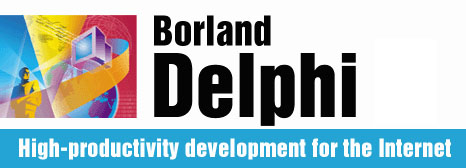 A Delphi verzói:
Borland Delphi 1 (1995)
Borland Delphi 2 (1996)
Borland Delphi 3 (1997)
Inprise Delphi 4 (1998)
Borland Delphi 5 (1999)
Borland Delphi 6 (2001)
Borland Delphi 7 (2002)
Borland Delphi 8 (2003)
Borland Delphi 2005(2005)
Borland Delphi 2006(2006)
Codagear Delphi 2007(2007)
Embarcadero (2009-)
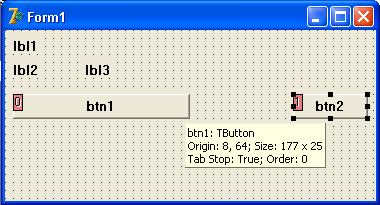 A Delphi 7-tel bármilyen program elkészítthető, ha van hozzá való konponens. Konponenseket a következő fejléc részől lehet választani:
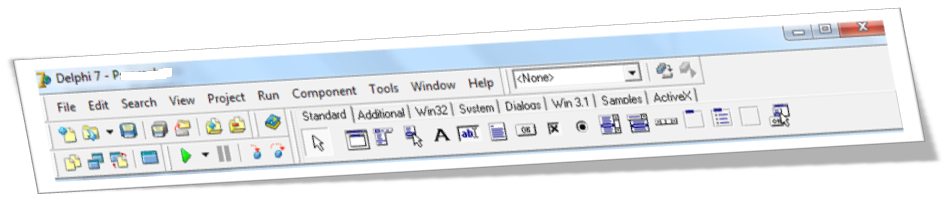 Ezek közül a legismertebbek:
Image (Kép) 
Color Box (Paletta) 
Combo BoxEx (Színeket tartalmaó doboz)
Timer (Időzítő)
Spin Button (Léptető gomb) 
Spin Edit (Centrifugális szerkesztés)
Label (Felirat) 
Edit (Szövegformázó) 
Memo (Jegyzet) 
Button (Gomb)
Check Box (Jelölő négyzetek)
Radio Button (Választó gomb) 
Scroll Bar (Görgetősáv)
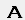 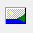 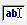 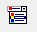 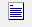 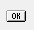 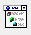 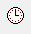 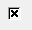 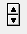 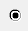 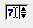 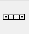 Alkossunk hasznos programot általános iskolásoknak:
SZÁMOLÓGÉP
Készítsünk egy olyan programot, aminek segítségével
kitudják számolni az iskolások a matematikai
feladatokat.
Szügségünk lesz hozzá:
6 darab „gomb“-ra (Button) – összeadás, kivonás, szorzás, osztás, gyökvonás, négyzetre emelés.
2 darab „szövegformázó“-ra (Edit) – első és második szám.
3 darab „felirat“-ra (Label) – ebből az egik a művelet jel lesz, ahogy majd leprogramozzuk, a másik lesz az egyenlőség jel és a harmadik pedig az eredmény.
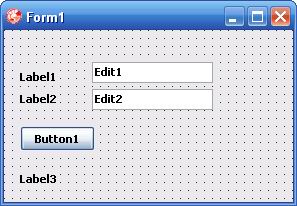 Így fog kinézni a Form rész elrendezés után:
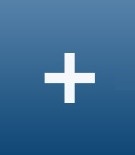 Az összeadás gombra:
Első sorba deklarálunk, azaz létrehozunk 4 változót, amit hasznáni fogunk a forráskód írásánál: a,b,c,osszead. Integer formába mentjük őket (egész számok). 
Majd megadjuk: ha az Edit-ek szövegrésze üres, akkor küldjön a program egy figyelmeztetőt (showmessage): „Nem írtunk be számot.“
Ezt követően:ha rákattintunk a gombra, 
    akkor a műveletjel legyen +, és adja össze a két értéket.
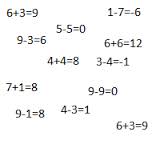 Következő a forráskód:
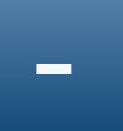 A kivonás gombra:
Mindenek előtt létrehozzuk itt is a változókat: a,b,c,kivon – integer formában.
Épp mint az előzőnél megadjuk, hogy ha üresek a beviteli mezők (Edit-ek), akkor azt jelezze a program.
Következő lépésben megadjuk, hogy: ha rákattintunk a gombra akkor a műveletjel legyen -, és végezze el a számíttást.
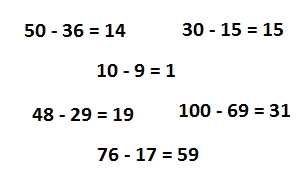 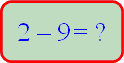 Következő a forráskód:
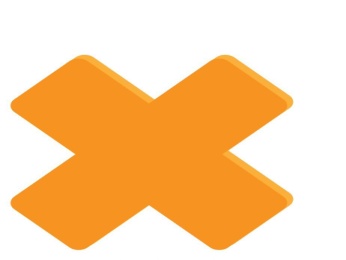 A szorzás gombra:
Itt is mint az összes gombnál létrehozunk változókat: a,b,c,szor – integer tipusúnak.
Ezt követően megadjuk, hogy kontrolálja a beviteli mezőket nem e üresek.
Végezetül megadjuk, hogy ha rákattintunk a gombra, akkor a műveletjel legyen * (szorzás jel), és végezze el a műveletet.
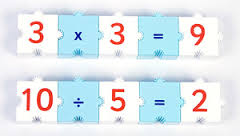 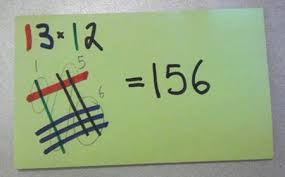 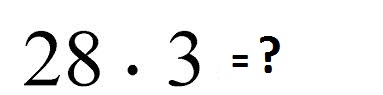 A forráskód a következő:
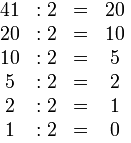 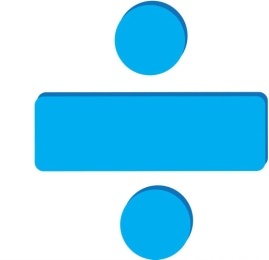 Az osztás gombra:
Az eddig használt változók mellé (a,b,c) létrehozuk a műveletnek megfelelő változót, pl. „oszt“ néven integer tipusúnak.
Ellenőriztetjük az Edit-ek tartalmát.
Ezt követően beírjuk, mit is szeretnénk csinálni: a műveletjel legyen : (osztás jel), és végezze el a műveletet (az Edit1 tartalmát ossza el az Edit2 tartalmával).
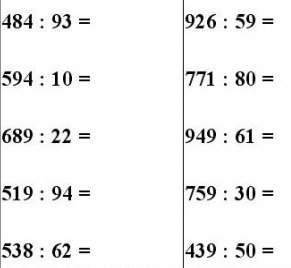 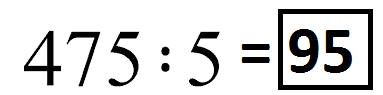 Megjegyzés:
Az egészrészes osztásra használjuk a div, maradék meghatározására pedig a mod műveletet.
A div segítségével kiszámolhatjuk két szám hányadosát. Pl. a 11 div 6 értéke 1, (a tizedesek nélkül). 
A mod segítségével kiszámolhatjuk két szám egész osztásának maradékát. Pl. a 11 mod 6 értéke 5, mivel 11 osztva 6-tal egyenlő 1 és a maradék 5.
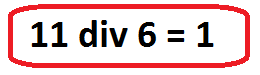 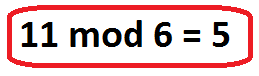 A forráskód a következő:
Gyökvonás gombra:
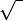 Első sorban beírjuk a változókat – a,gyok:integer és c:double (tizedes szám).
Ezt követően ellenőriztetjük a beviteli mezőt.
Végezetül: mivel itt csak az Edit1-et használjuk, eredménynek az szeretnénk, ha a program ezt a számot gyök alatt kiszámolná.
A gyök kódja: sqrt (a) -azaz az Edit1.
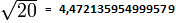 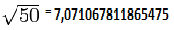 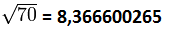 A forráskód így néz ki:
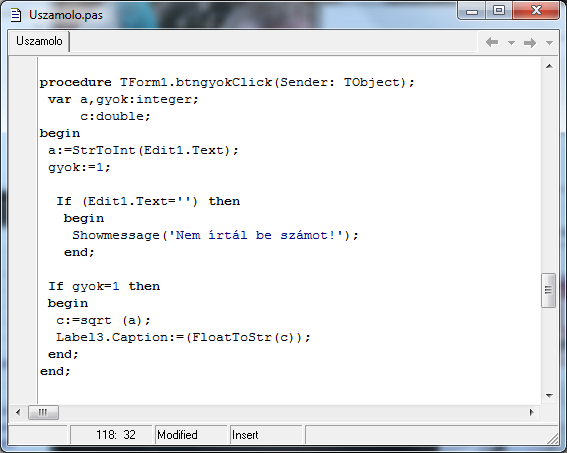 Négyzetre emelés gombra:
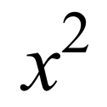 Csak az Edit1-et használjuk. Létrehozunk 3 változót integer tipusúnak (a,c,negyzet).
Ellenőriztetjük a beviteli mezőt.
Ezt követően beírjuk, mit is szeretnénk eredményne: a program az Edit-1 tartalmát 2-szer venné, és kiszámítaná.

A négyzetre emelés kódja:            sqr (a) -Edit1 tartalma.
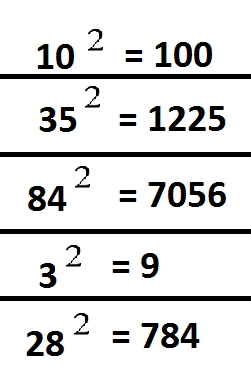 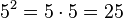 A forráskód a következő:
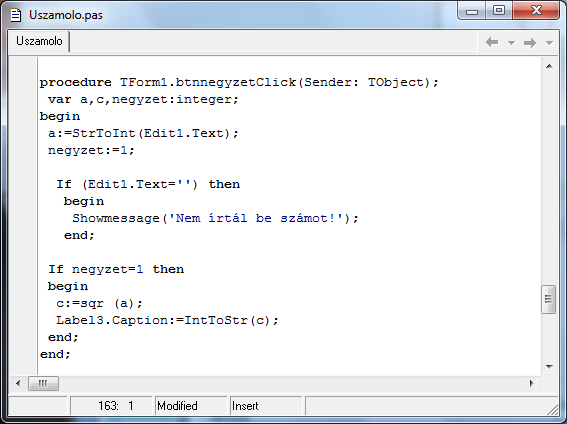 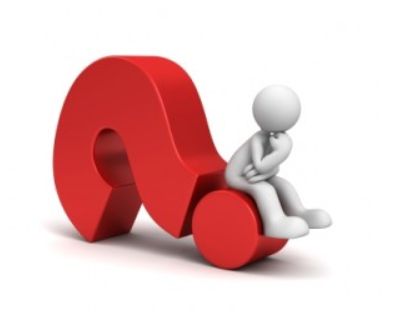 Egy kis ismétlés
Mi maradt meg a fejetekben?
Válaszoljatok a kérdésekre:
Milyen területen futó környezet a Delphi?
       - A Delphi egy grafikus felületen futó környezet.
Mikor jelent meg a Delphi első verziója és mi volt a neve?
       - 1995-ben Borland Delphi 1 néven.
Melyik változata terjedt el a legjobban a Delphi programnak?
      - Legjobban elterjedt a Borland Delphi 7.
Milyen ezköz segítségével tudunk programozni, amit a fejécről választunk ki?
     - Konponensek segítségével.
Sorolj fel 10 ismertebb konponenst!
       - Label, Edit, Button, Image, Memo, Color Box,   Timer, Scroll Bar, Radio Button, Check Box.
Milyen kóddal végeztetjük el az összeadás műveletet?
       -   c:=a+b;
Milyen kóddal végeztetjül el a kivonás feladatot?
       -   c:=a-b;
Milyen nyelveken érhető el a Delphi?
       - Elérhető japán, francia, német és angol nyelven.
A szorzás és osztás műveletet milyen kóddal programoztuk le?
       -  c:=a*b; (szorzás)   ,    c:=a div b; (osztás).
Ha gyökvonás vagy négyzetre emelés példát szeretnénk elvégezni, milyen kulcsszót kell beírnunk a kódba? (Vigyázz hasonlítanak egymásra!)
       -  sqrt (a)  - gyökvonás,    sqr(a) – négyzetre emelés.
A gyökvonás és a négyzetre emelés gombnál mennyi beviteli mezőt (Edit-et) használtunk?
      -  Egyet.
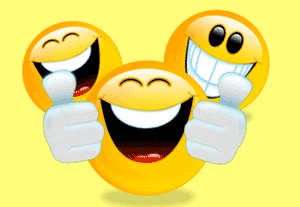 Köszönöm a figyelmet! 
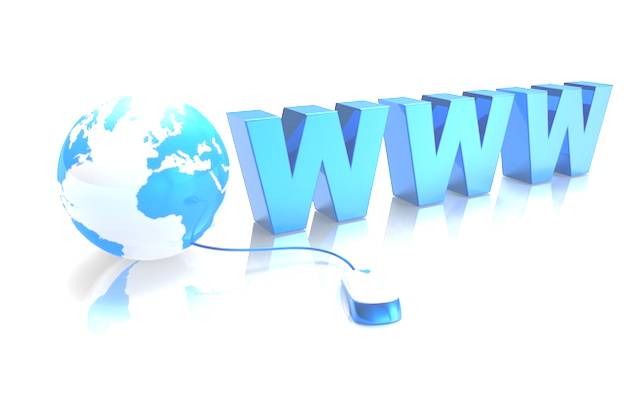 Források:
http://hu.wikipedia.org/wiki/Delphi
https://www.google.sk/search?q=delphi7&rlz=1C1OPRB_enSK528SK528&espv=2&biw=1366&bih=667&source=lnms&tbm=isch&sa=X&ei=PvyjVNn6GMizUa7Lg8gL&ved=0CAYQ_AUoAQ#tbm=isch&q=borland+delphi+7&imgdii=_
http://www.dmoz.org/World/Magyar/Számítástechnika/Oktatás/Segédletek/